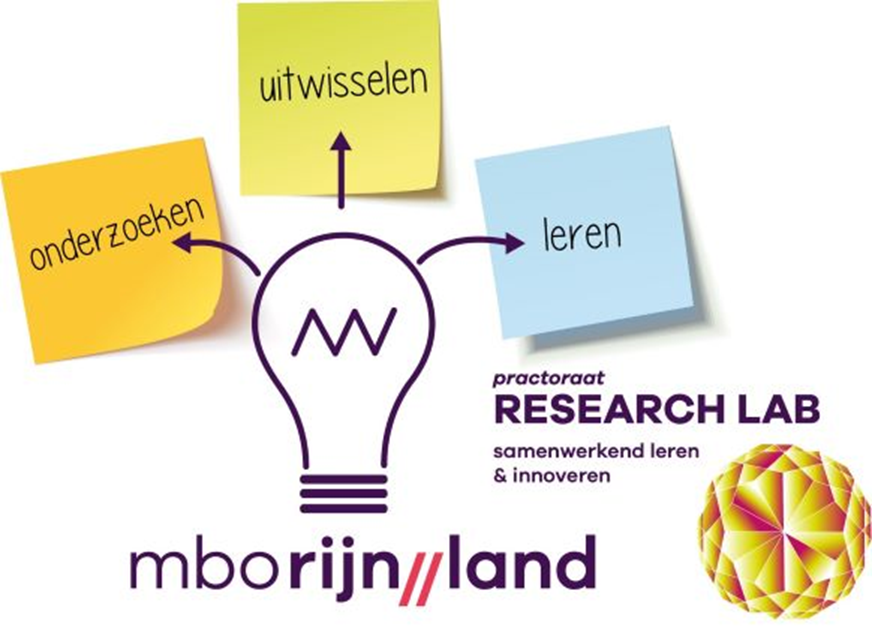 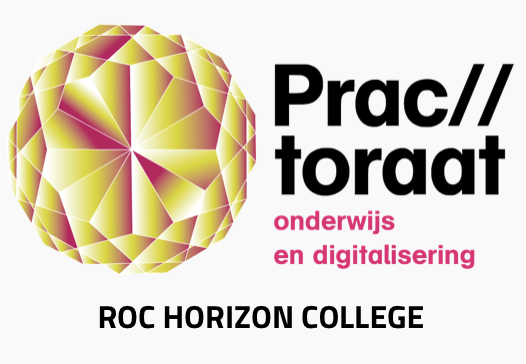 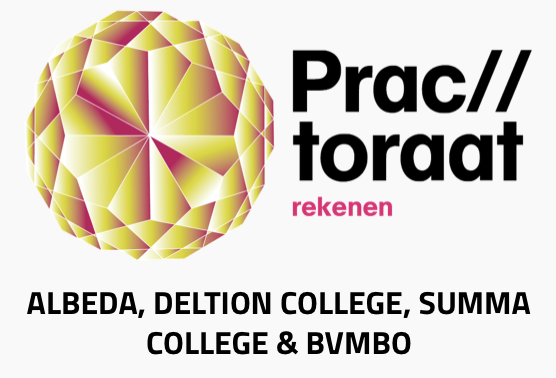 Intervisie maar eerst voorstellen
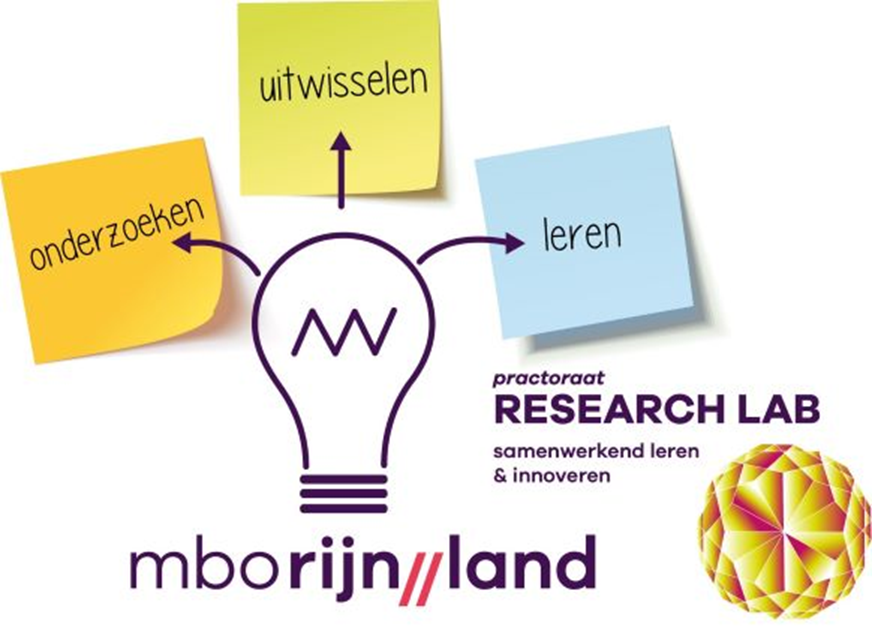 Practoratendag11 december 2019
INTERVISIE

Practoraat Onderwijs & digitalisering
Practoraat Rekenen
Practoraat Research Lab
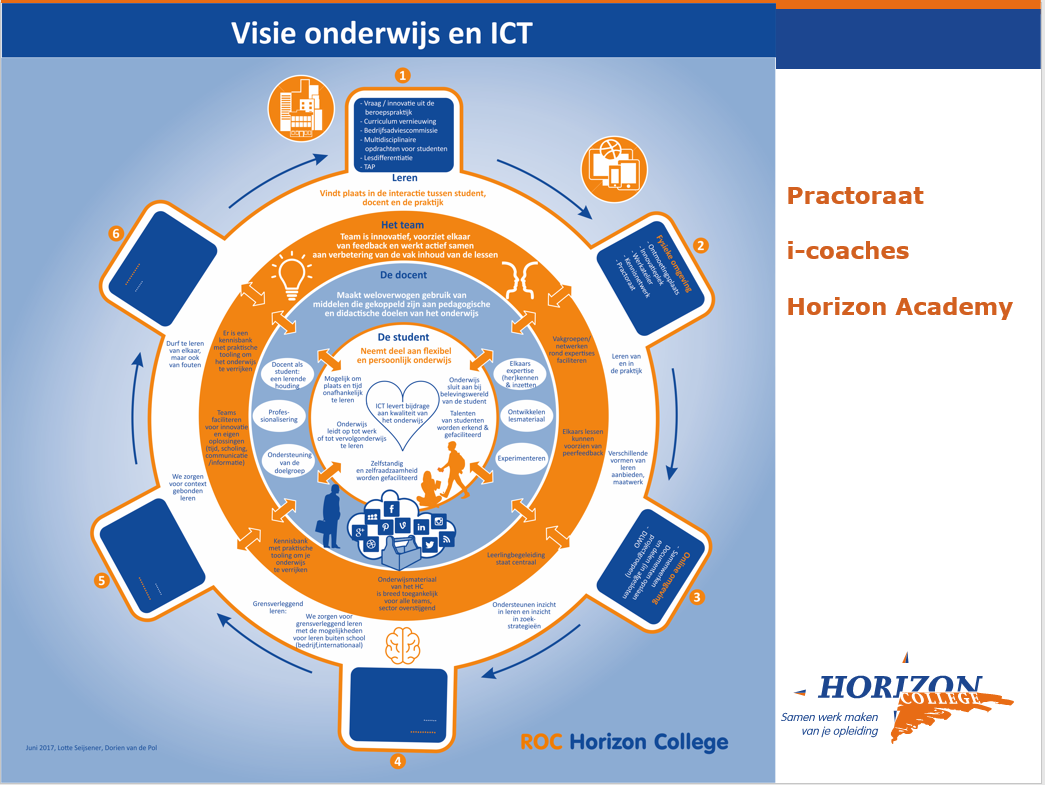 3
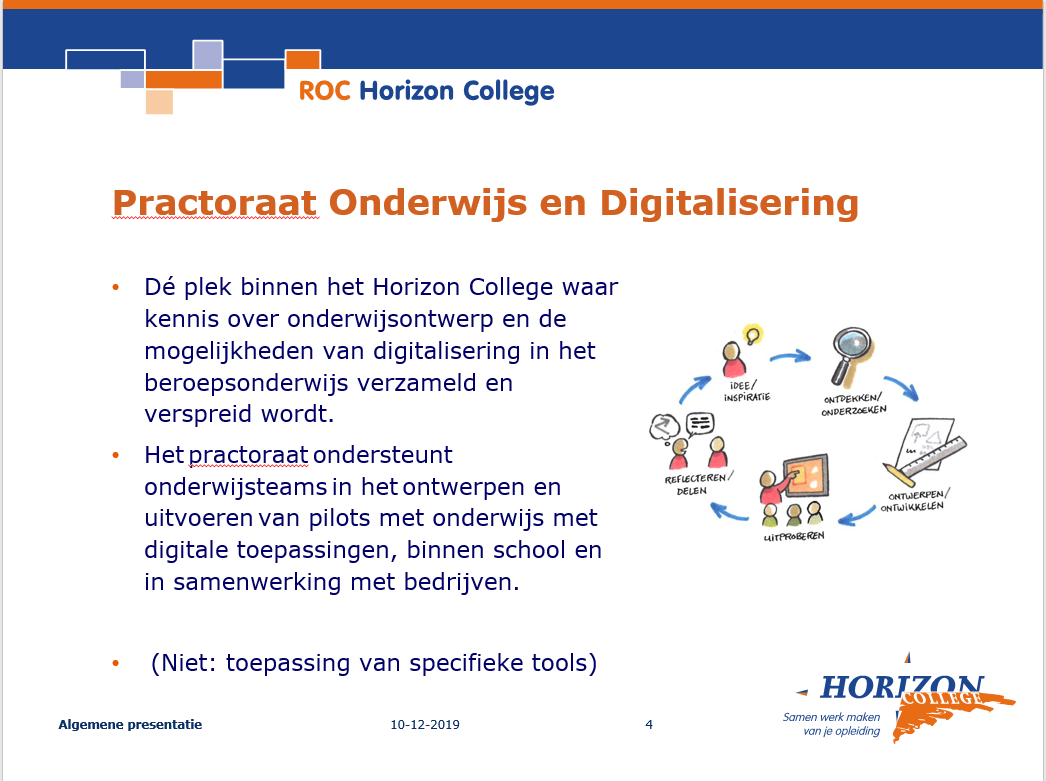 4
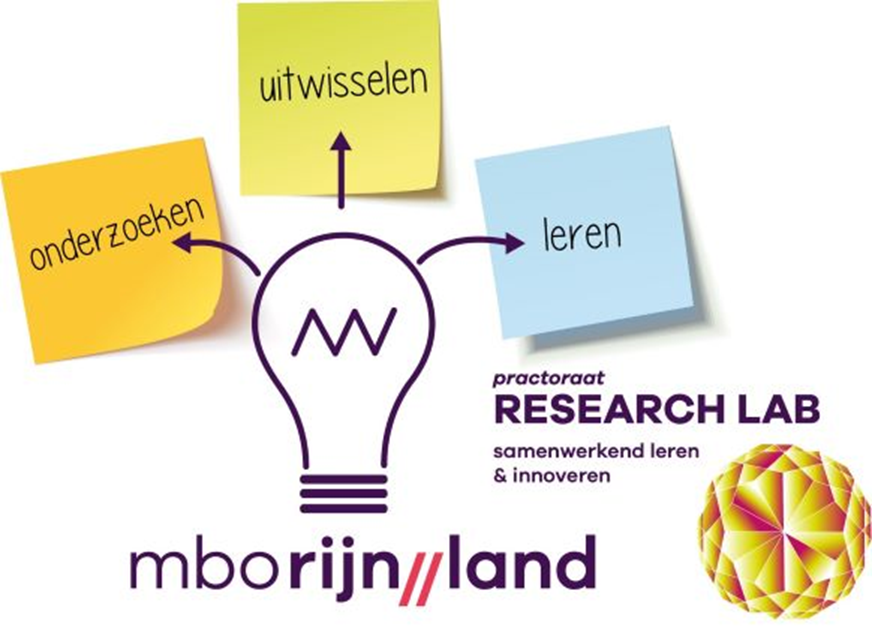 Practoratendag11 december 2019
INTERVISIE

Practoraat Onderwijs & digitalisering
Practoraat Rekenen
Practoraat Research Lab
Practoraat RekenenWat is een goede rekenles in het mbo en hoe geef je die?
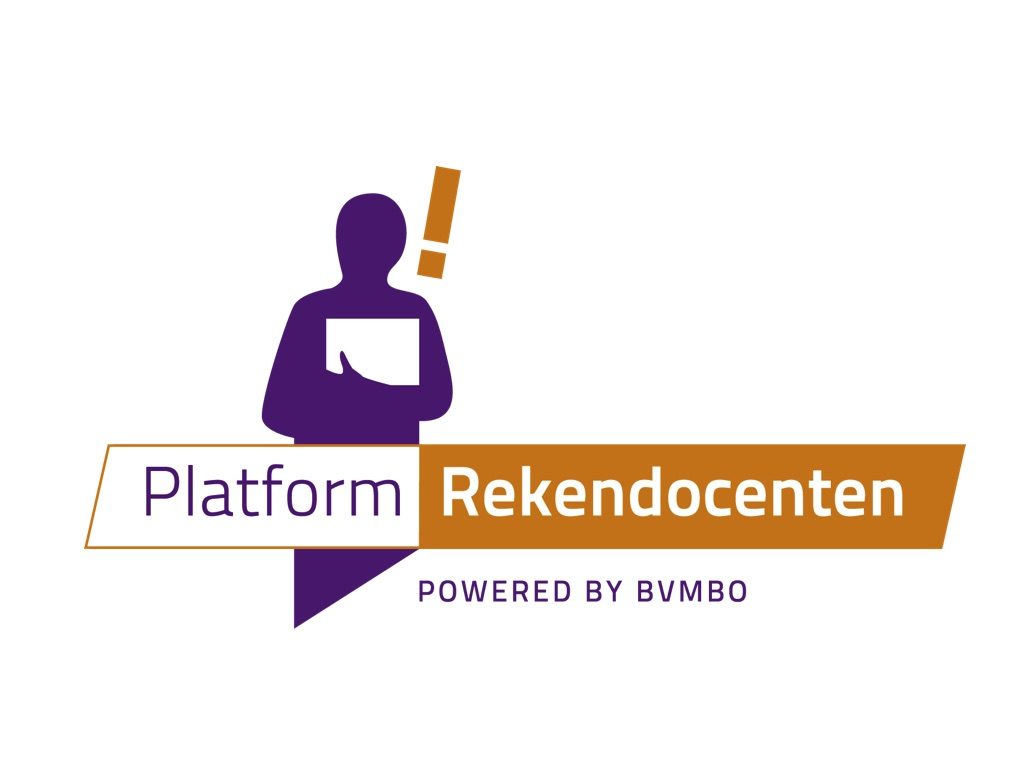 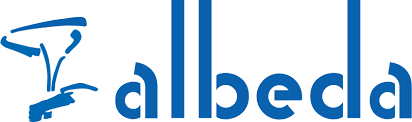 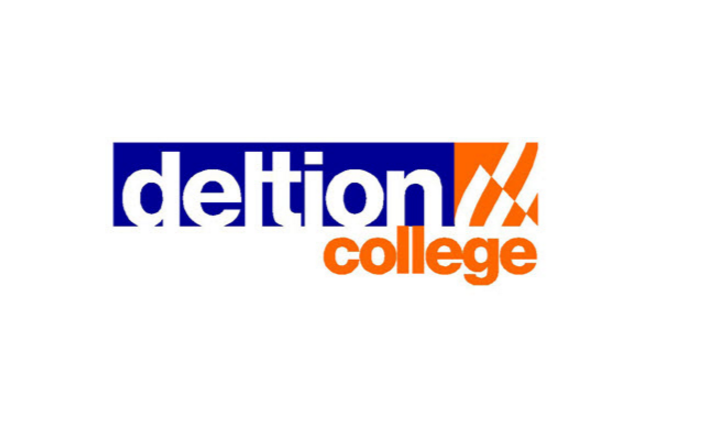 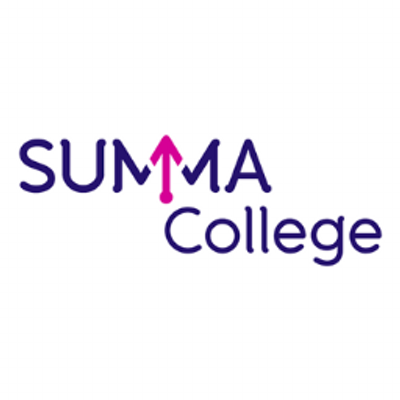 Opdracht van het Practoraat Rekenen
Kennisdeling
het inrichten van een netwerkstructuur praktijkgericht onderzoek rekenen

Onderzoek
het begeleiden en ondersteunen van praktijkgericht onderzoek

Beeldvorming
campagne om de beeldvorming over rekenen te verbeteren
Onderzoek
Kenniskring
Masterclasses
Onderzoekcanvas
Onderzoek
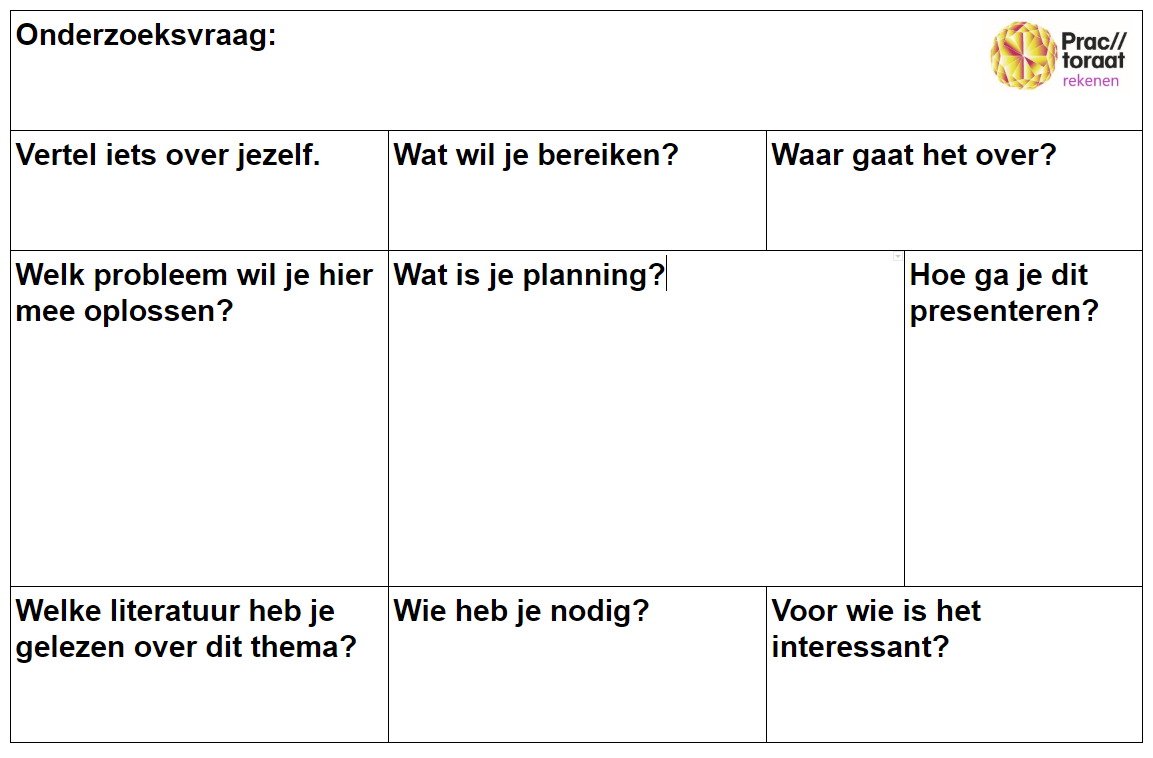 Kenniskring
Masterclasses
Onderzoekcanvas
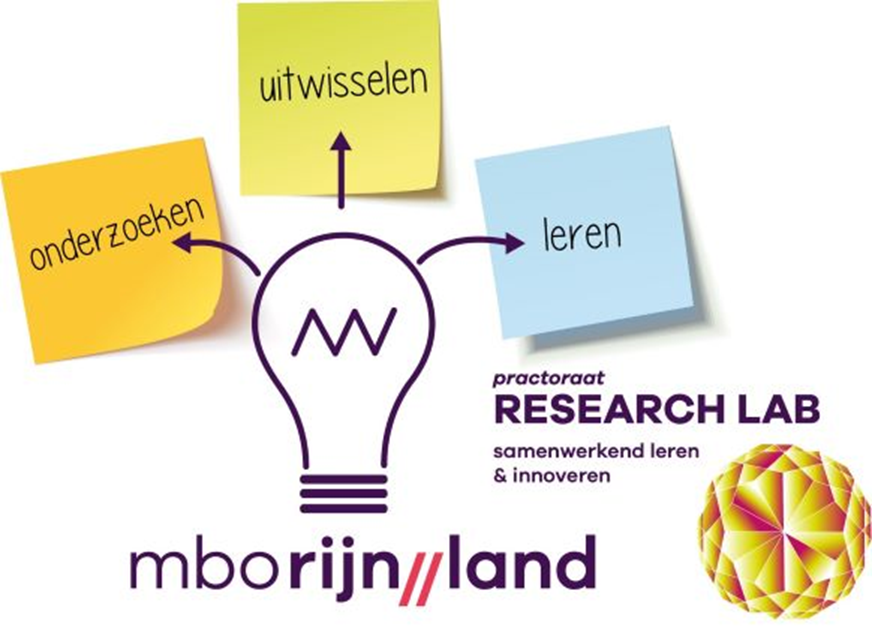 Practoratendag11 december 2019
INTERVISIE

Practoraat Onderwijs & digitalisering
Practoraat Rekenen
Practoraat Research Lab
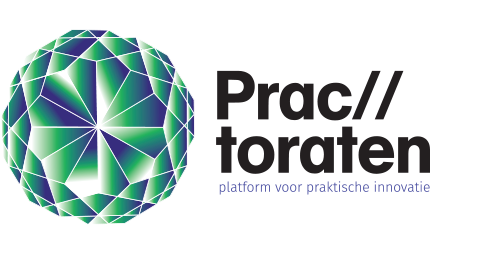 Practoraten bij mboRijnland, een logische ontwikkeling
Behoefte colleges: co-creatie werkveld, kennisplatform, evidence based werken,  
Behoefte regio: kwaliteitsverbetering en innovatie in de leerbedrijven, onderzoek
Eisen subsidieverstrekkers: zonder practoraat geen subsidie
Past bij mboRijnland: verankering in de regio, professionalisering, BPV
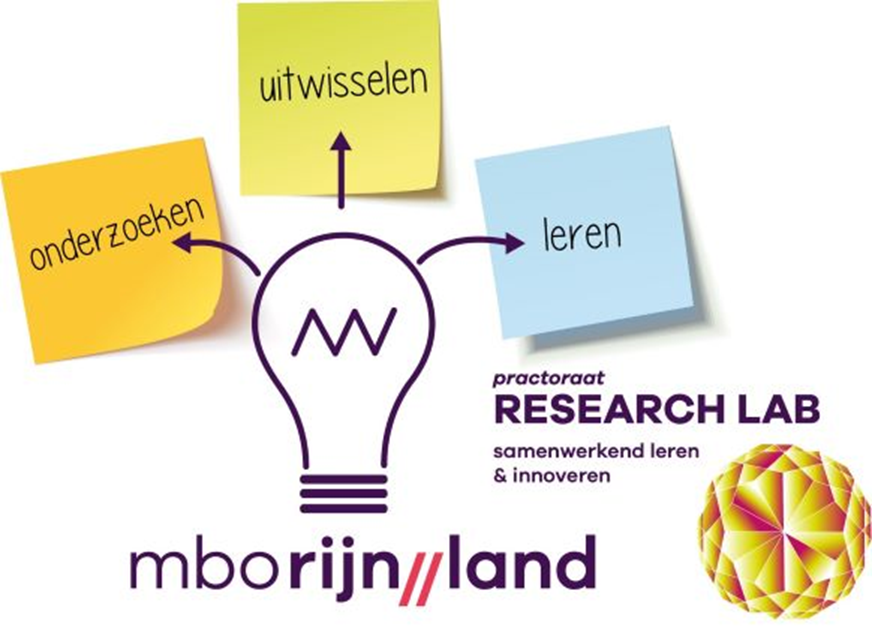 Practoraat Research Lab
Centrale thema:
Samenwerkend leren en innoveren

Onderzoeksagenda 2019-2022
Onderzoek oa naar: 
hybride leren, 
gepersonaliseerd leren,
professionalisering
NRO-project

Manier van onderzoek is dienend aan de betrokkenen, het levert hen iets op
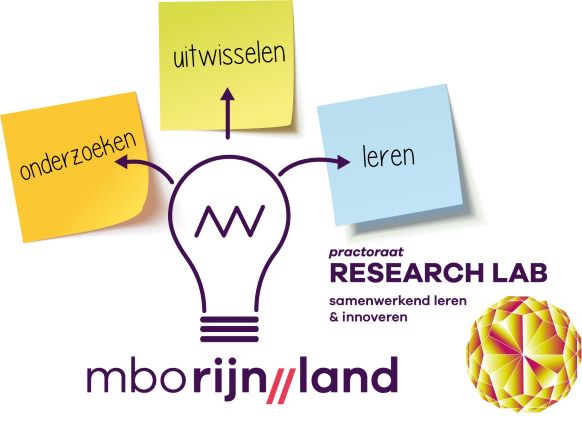 [Speaker Notes: Onderzoeksagenda vormt onderlegger voor practoraat RL]
Practoraat Research Lab
Naast onderzoek doet RL meer:

Kennisdeling
Onderzoeksnetwerk intern/ extern
Training Onderzoekende houding
Begeleiden onderzoekende docenten

Alle activiteiten zijn bedoeld om de onderzoekende houding van student en docent te stimuleren

Kennisbasis mbo versterken
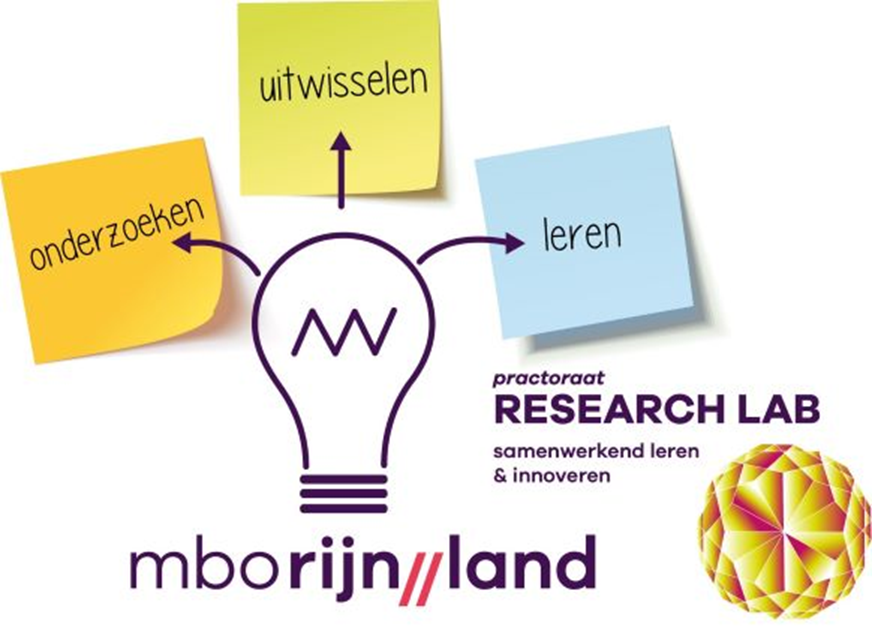 [Speaker Notes: Onderzoeksagenda vormt onderlegger voor practoraat RL
Samenwerking hogescholen, lectoraten, andere practoraten, gemeente Leiden etc etc]
verbindende rol practoraat Research Lab (leergemeenschap)
Opsteller, uitvoerder en coördinator onderzoeksagenda mboRijnland, 

Ondersteuning practoraten (vraaggericht)
RL stimuleert verbinding en kennisdeling tussen practoraten

Rl heeft geen inhoudelijke invloed op andere practoraten  en vice versa
Een practoraatsgroep
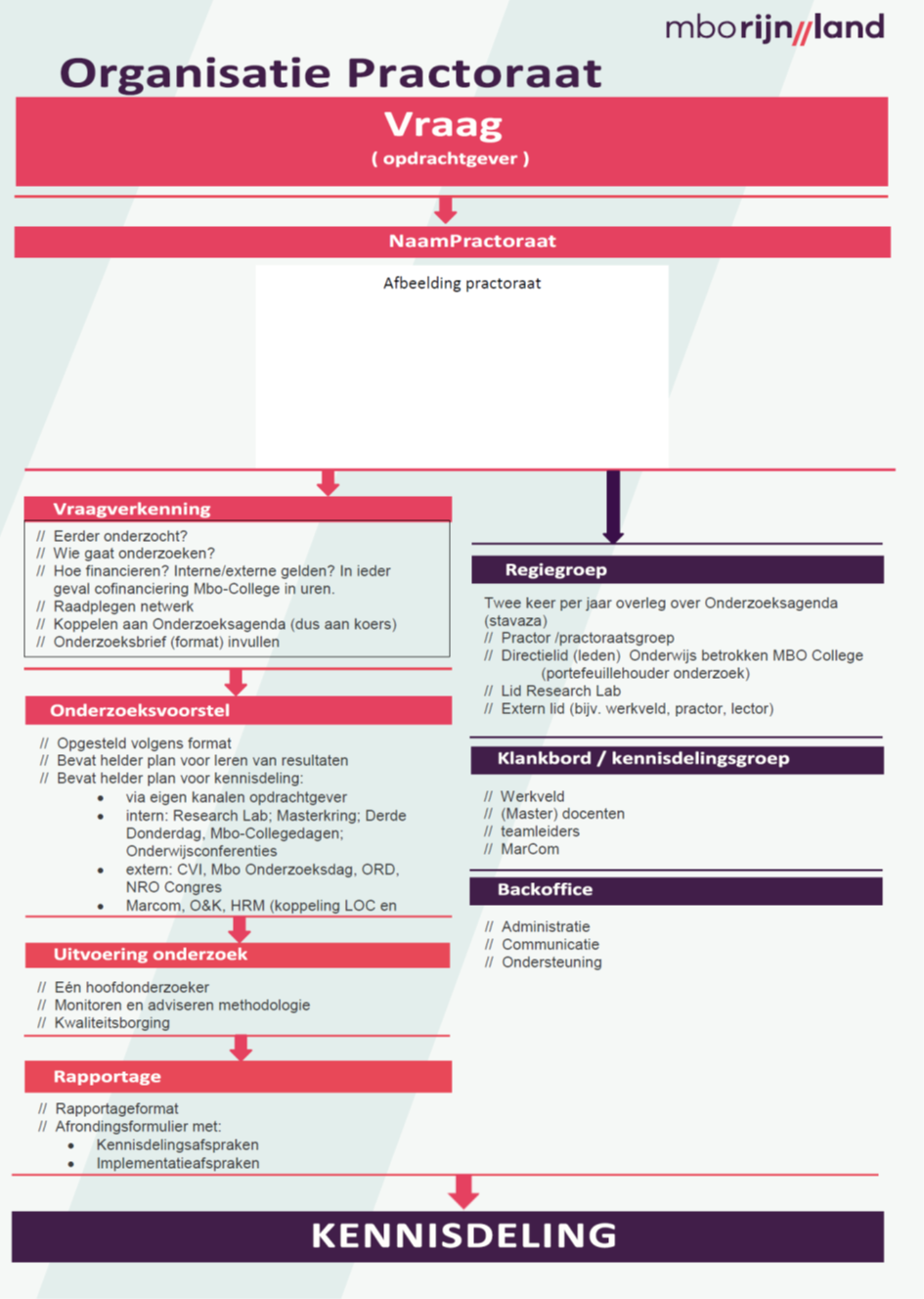 Eerder onderzocht?
Wie gaart onderzoeken?
Hoe financieren? In ieder geval co-financiering Mbo – college
Raadplegen netwerk
Koppelen aan onderzoeksagenda
'Onderzoeksbrief' invullen
Vraagarticulatie
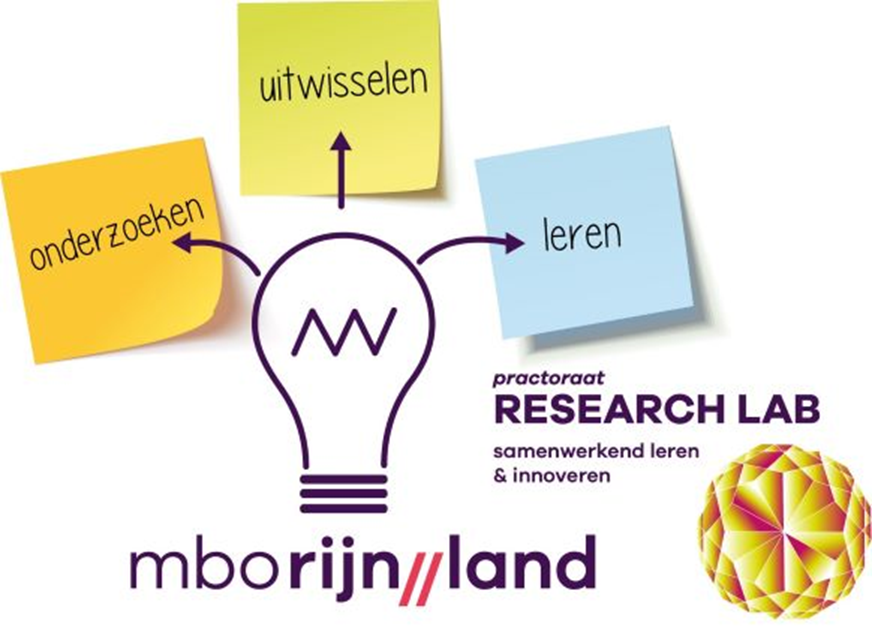 16
[Speaker Notes: Wij adviseren andere practoraten ook met een regiegroep te werken

Andere directieleden afhankelijk van bespreekpunten]
Intervisie voor en door practoraten
Wat is de eigenheid van onderzoek dat wordt uitgevoerd door practoraten in het mbo?

Hoe leg je de relatie met het onderwijs en de potentiële docent/onderzoekers?

Hoe kom je aan je onderzoeksopdrachten?
17
Intervisie practoratendag 2019
Een methodiek voor intervisie
Stap 1
Breng een werkvraag in
Gericht op prof handelen
Een ik probleem
Binnen je cirkel van invloed

Stap 2
Selecteer een werkvraag
Urgentie
Herkenbaarheid
uitdagendheid
18
Intervisie practoratendag 2019
stappen
Stap 3
Concretiseer de werkvraag
Waar loop ik tegenaan
Welke problemen, dilemma’s/keuzes ervaar ik daar

Stap 4
Werkvraag verhelderen (elke deelnemer stelt telkens een open of informatieve vraag, zonder oplossingssuggestie).

Stap 5
Werkvraag analyseren (vrije associaties en interpretaties: Wat zou er zoal aan de hand kunnen zijn?)
Probleeminbrenger luistert
19
Intervisie practoratendag 2019
Stappen vervolg
Stap 6
Adviezen formuleren
Concreet: kort en helder
Noteer op flap
De probleeminbrenger luistert/kijkt

Stap 7
Kies je advies
De probleeminbrenger start met korte herformulering probleem
Loopt de adviezen lanfs
Kiest een advies
20
Titel van de presentatie - 1 september 2017
Stappen vervolg
Stap 8
Concretiseren
Hoe ga je het aanpakken
Wat ga je doen
Met wie? Wanneer?
Succes- en faalfactoren

Stap 9
Evaluatie: leren en generaliseren
Welke algemene conclusies kun je trekken?
Hoe werkt deze intervisiemethode?
Afspraken voor de toekomst?
21
Intervisie practoratendag 2019